Технология «Говорящая стена»,как средство организации    образовательной    деятельности  дошкольников
Федеральный государственный образовательный стандарт  образования  предъявляет требования к организации предметно-развивающей пространственной среды дошкольного учреждения.  Для реализации этих требований мы нашли такую форму работы, которая затрагивает  содержание сразу нескольких образовательных областей. 
С этой целью была внедрена технология «Говорящая стена»
Говорящая стена отвечает требованиям ФГОС ДО к предметно-развивающей среде:
 информативна ; 
способствует развитию творчества, воображения, пригодна к использованию одновременно группой детей;
дает равные возможности для всестороннего развития;
ребенок имеет право выбора планировать свою деятельность и конструктивно использовать информационный ресурс;
 обладает дидактическими свойствами; 
является средством художественно-эстетического   и социально-коммуникативного развития ребенка.
Актуальность:  . Важным критерием оценки деятельности ДОУ является созданная предметно-пространственная среда, а говорящая стена это уникальный инструмент, позволяющий совершенно необычным способом изменить  ППРС                                                                  Цель:
Создание условий для полноценного развития дошкольников по всем образовательным областям .
Задачи:
Создать атмосферу эмоционального комфорта.
 Повысить познавательную активность.
Создать условия для творческого самовыражения.
«Говорящая стена» включает в себя :
Развивающую, интерактивную, стену

Магнитную доску

Бизиборд

Сенсорное панно
Говорящая стена – это отличный способ:
интеграции образовательных областей
переход образовательного пространства из горизонтали в вертикаль;
способ организации самостоятельной                         деятельности детей;
способ сенсорного развития :
использование в режимных моментах;
усвоение нового и закрепление пройденного материала.
Интерактивная стена                                                      Помогает педагогу ненавязчиво закрепить и расширить полученный детьми опыт, сделать образовательную деятельность яркой и динамичной.
Использование такой формы работы помогает родителям  стать активными участниками образовательного и воспитательного процесса их детей, проявить инициативу и участие в жизни группы.
«Мои автогонки»               стена «мои автогонки» дает возможность ребенку  организовать самостоятельную  деятельность и лучше понять и запомнить правила поведения на дороге, а также учит сотрудничеству.
Говорящая стена помогает ребенку по своему желанию организовать информацию по интересующей его теме, лучше понять и запомнить материал.
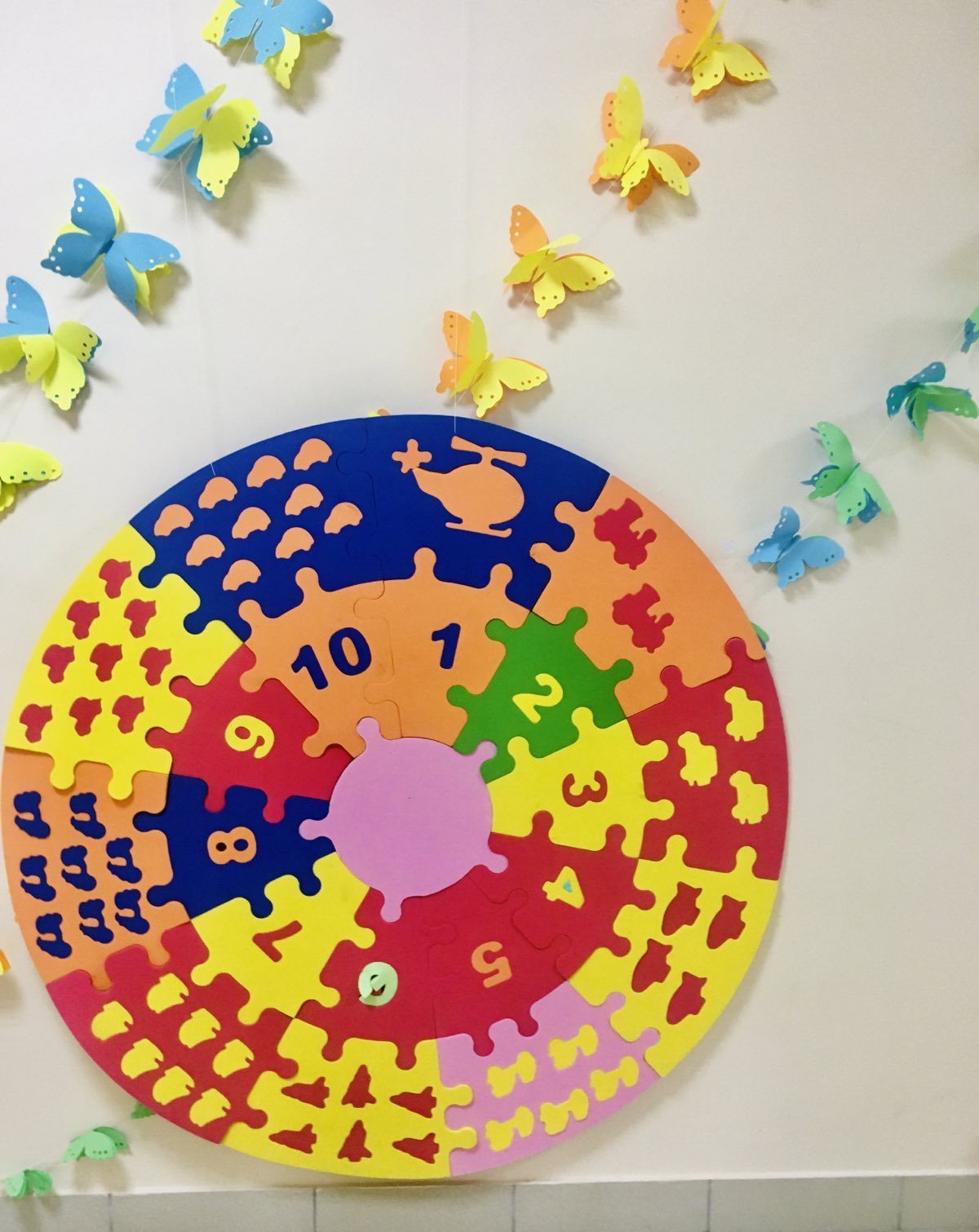 Учим звуки и буквы
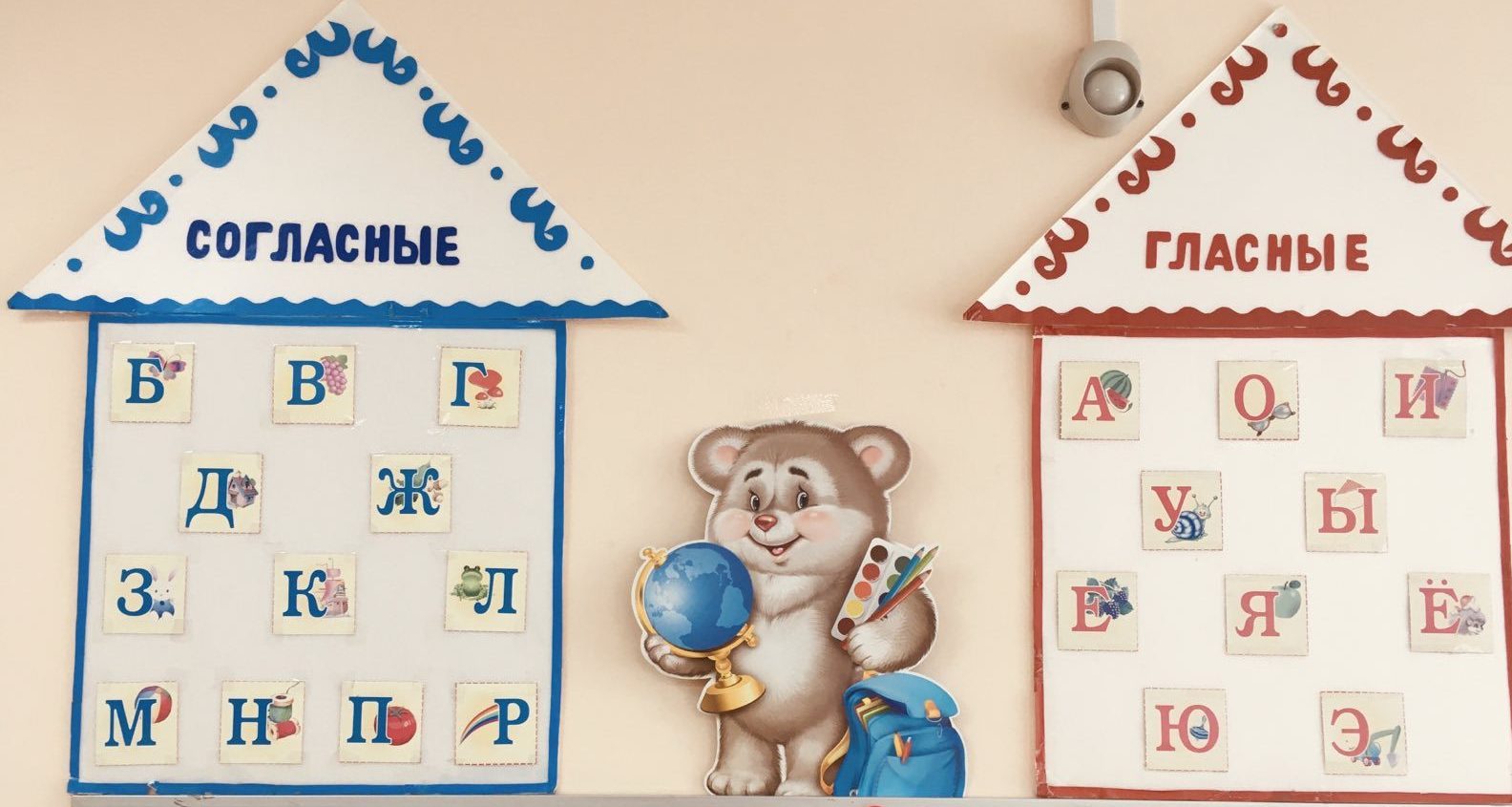 Магнитная доска
Одним из главных достоинств магнитной доски является то, что дети учатся получать информацию с вертикальной поверхности, что очень актуально и необходимо в современном мире высоких технологий.

Это просто интересно и увлекательно
Магнитный театр это развлекательная игра, ведь сказка для ребенка это наиболее доступное средство познания мира
Сенсорная стена
Сенсорная стена – одно из направлений говорящей стены, это особая предметно-развивающая среда, которая дает реальную возможность расширить жизненный опыт ребенка, обогатить их чувственный мир, развивать моторику, мышление, логику. Это доступный и важный объект для поддержки активности детей, их инициативы.
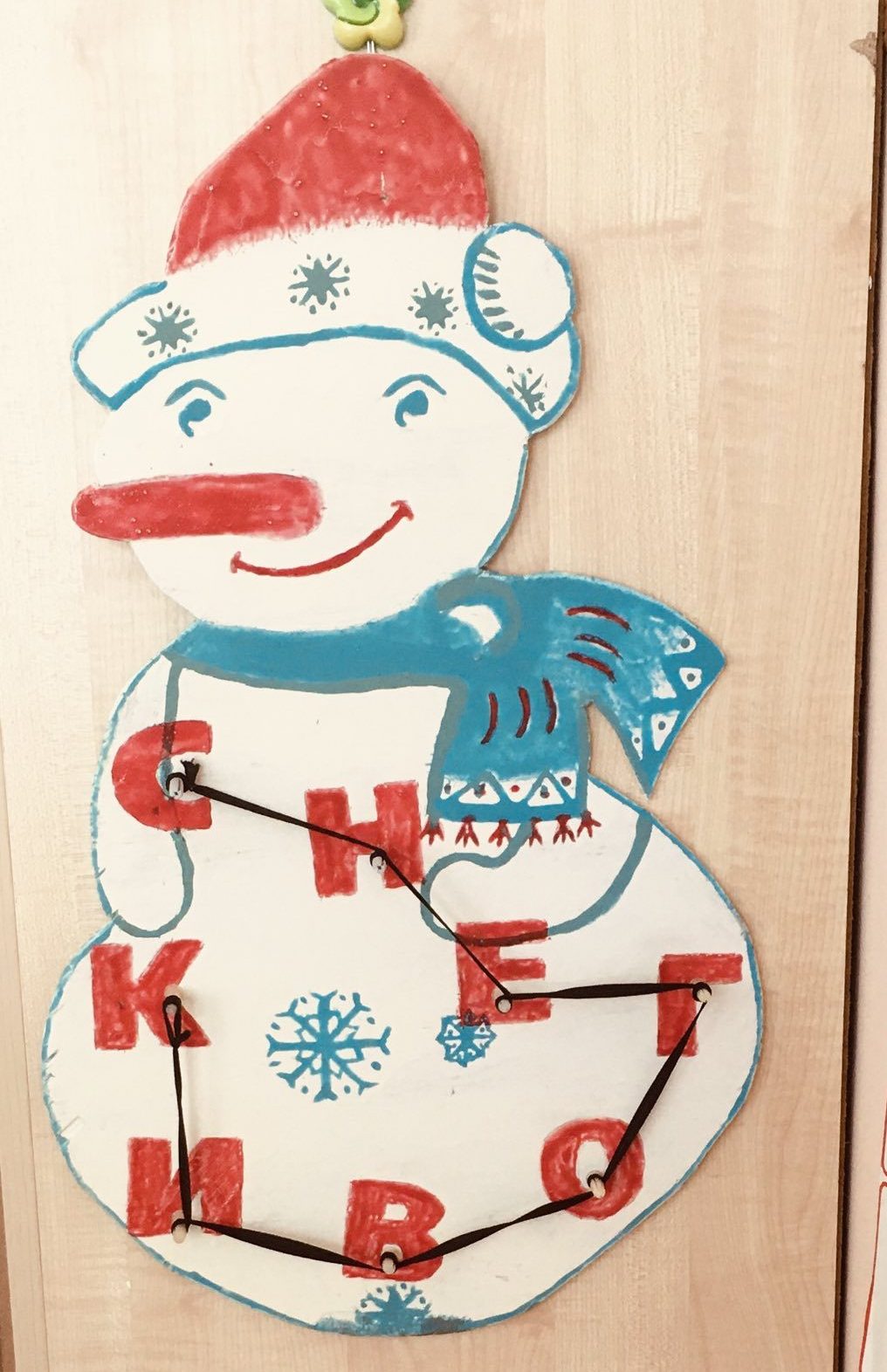 Развивающая игра В.В.Воскобовича.  «Придумай слово».                С помощью этой игры  решаем большое количество образовательных задач. Ребенок осваивает буквы, узнает их и запоминает, совершенствует речь, мышление, тренирует мелкую моторику рук
.  Одним из видов сенсорной стены является  бизиборд, который является своеобразным путеводителем среди множества материалов, пособий, игр.
В результате ребенок учится: получать информацию в доступной форме; сотрудничать со взрослыми и сверстниками; выполнять простые правила; устанавливать контакты.
Хочу закончить словами Яна Амоса Коменского  « Дети охотно всегда чем-нибудь занимаются. Это весьма полезно, а потому не только не следует этому мешать, но нужно принимать меры к тому, чтобы всегда у них было что делать.